Sports Facilities Provision SurveyClarke’s Lane
Clarke’s Lane
36 people responded about Clarke’s Lane (out of 192)

Of those, 16 said they never visited with 3 living too far away, 1 stating there were no facilities for them, and 12 being unaware of the park.
Of these people who have never visited, 10 wanted better or more varied facilities (no one gave examples of what they’d like) whilst 1 wanted better accessibility.
Clarke’s Lane
Of the 20 who do visit the park, most (7) visit on a monthly basis with a further 6 visiting yearly.  The ‘other’ stated that they “rarely” visit.

Age categories of visitors:

18-24 | 2
25-34 | 2
35-44 | 7
45-54 | 6
55-64 | 2
65 and over | 1
How often do you visit Clarke’s Lane?
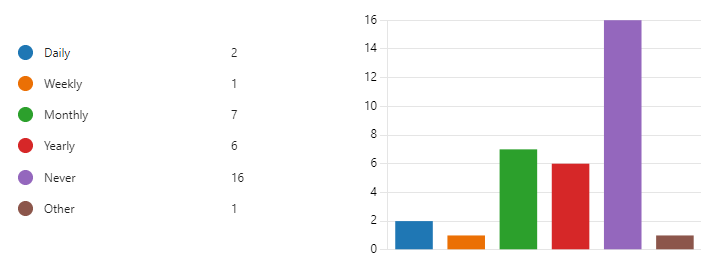 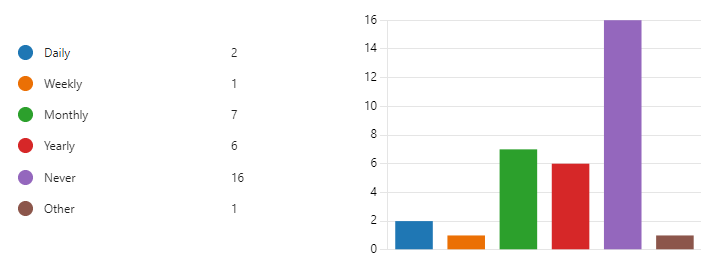 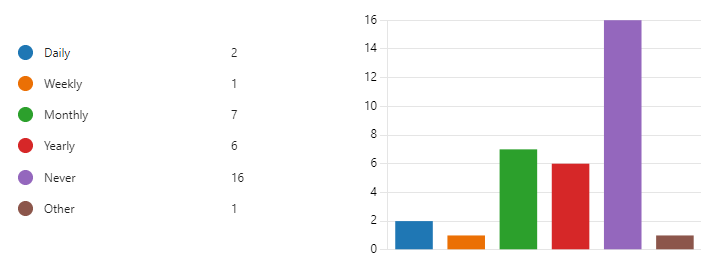 Clarke’s Lane
How do you usually travel to Clarke’s Lane?
A higher number of visitors walk to Clarke’s Lane over any other means of transport.
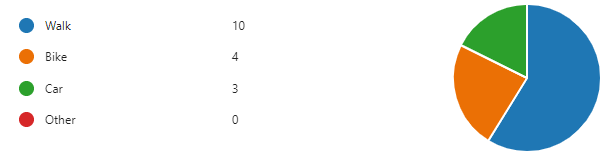 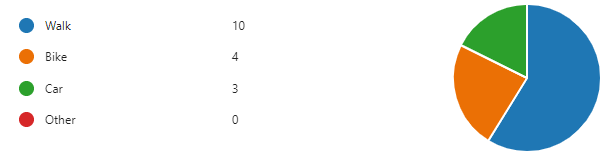 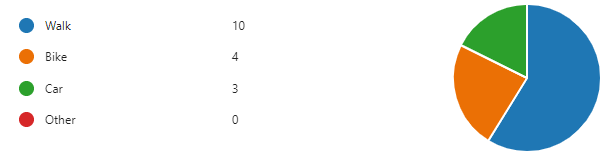 What do you use Clarke’s Lane for?
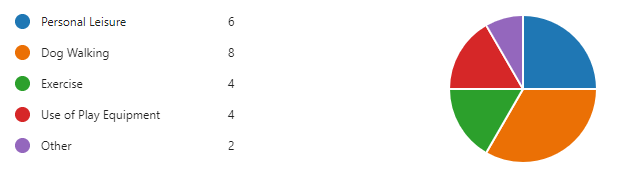 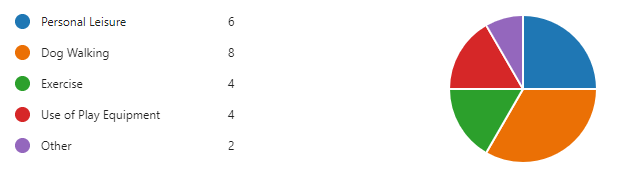 People were allowed to select multiple answers for this question.  It is clear that dog walking is a popular pastime in Clarke’s Lane

The two responses for ‘other’ were football and live here too
Clarke’s Lane
What is your favourite part about Clarke’s Lane?
People were welcome to submit multiple answers to this question.

Location came out as the top response with 65%.  Wildlife and Biodiversity and Accessibility were joint second, both with 20%.
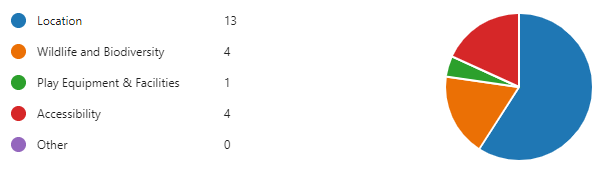 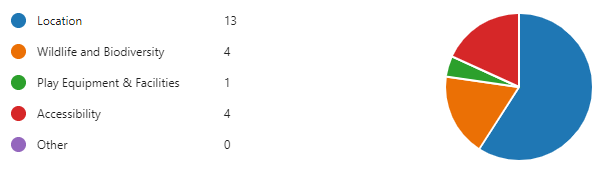 What could be improved at Clarke’s Lane?
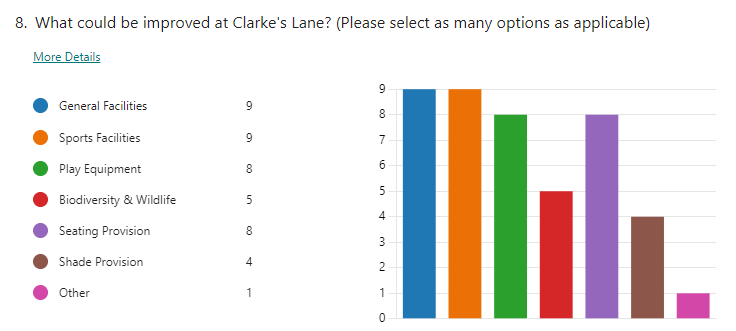 Facilities including sports facilities, general facilities and play equipment were high priorities, alongside more seating provision.

The one response for ‘other’ was “there’s a lot of rubbish around.”
Clarke’s Lane
Use of existing facilities
Alongside being a wide open space, Clarke’s Lane currently has a small play area and a Multi-Use Games Area (MUGA).  As part of the survey, people were asked to give a guide on how often they used these (i.e. daily, more than once a week, weekly, more than twice a month, monthly, never).

Play Area:
Weekly – 1 (6.3%); More than twice a month – 1 (6.3%); Monthly – 3 (18.8%); Never – 11 (68.8%).

MUGA:
More than twice a month – 1 (6.7%); Monthly – 1 (6.7%); Never – 13 (86.7%).
One person did not answer this question for the MUGA.


The one person using the play area weekly was in the 18-24 year old category.
The same person who answered ‘More than twice a month’ was in the 45-54 year old category and visits monthly
Clarke’s Lane
Opinion on new facilities
People were asked for their opinion on some example facilities to install in Clarke’s Lane and how often they would use them (i.e. daily, more than once a week, weekly, more than twice a month, monthly, never).
Clarke’s Lane
Use of new facilities
‘Amount of Use’ is calculated based on a four-week cycle based on the frequency of use (i.e. one vote for ‘daily’ equates to 28 uses in a month and a vote for ‘more than once a week’ equates to 8 uses etc.)
Clarke’s Lane
New facilities
In summary, it is clear that the most popular new piece of equipment to install would be Wheelchair Accessible Equipment however this would also be the least used (38 uses in a four-week cycle) in comparison to Adult Gym Equipment which would be used 119 times in the same period.  The Adult Gym Equipment was also a very popular choice for installation.
Seven people offered other ideas and comments for new facilities.  These included:
Tennis Courts
More Rubbish Bins
Football Goals with Nets
Outdoor Roller Skating Rink
More play equipment for young children
Cameras
“I think it just needs a revamp.  Not necessarily a new facility”
Four people offered comments on ways to make Clarke’s Lane more accessible and inclusive.  These included:
More paths and flower beds
Equipment for older children and young adults to complement existing equipment
Wheelchair access to the facilities
Clarke’s Lane
Additional Comments
People were asked to also submit any additional comments about the park.  Five people responded to this question.
“Would like to see planting of wildflower meadow to enhance biodiversity”
“More dog waste bins and picnic benches”
“I live in the area and considering it is surrounded by families with young children it is very poorly equipped for them to make use of. A skate park or a Pump track would be an excellent use of the space, and it would be great to see some better play equipment for younger children”
“Sadly with the current available site it attracts young adults blasting music late into the evening damaging what is already in place”
“It’s quite messy at times”